Abstract

This presentation proposes the initial thoughts on modeling the accounting and monitoring attributes and functions.
Model for Accounting and Monitoring
2017-05-17
Hao Wang
Fujitsu R&D Center
Introduction
Accounting is about gathering usage data records for network devices, exporting those records to a collection server, processing the records for user or another application.
Usage data records could be generated based on 
User session statistics
Port performance statistics
Monitoring on the port provides real-time and accurate observation of the performance of network resource.
Accounting and Authentication
User session started when user has been authenticated by 802.1X.
802.1X PAE maintains session statistics for accounting purposes.
PAE resides in both TEC and ANC, and may reside in ARC in some scenarios.
Accounting can be augmented to ‘control’ as a function, avoid to import the full model of 802.1X.
Accounting policy refers to the set of parameters for configuration in order to provide the appropriate accounting records.
Accounting records can be leveraged in multiple use cases, such as billing, security management, etc.
Accounting and Authorization
QoS is authorized to the terminal and required by new services when user session established.
The ANC processes the network resource requests and determines the policy for QoS control.
Accounting gathers the utilization information of network resources and maintain the statistics for QoS.
Accounting records can be provided to external management entities such as NMS for auditing the operation of services in a user session.
Monitoring
Monitoring the performance of a physical port can be implemented on the interface entities, or as a separate entity.
Monitoring the user specific traffic requires filtering rules provided by the control entities.
Monitoring jobs and reports are scheduled and configured by the control entities.
Monitoring records based on the performance statistics can be pushed to or pulled from the control entities for accounting or other management purposes.
Generic OmniRAN Model
For network management purposes, the underlay network infrastructure needs to be modeled.
Control and service entities form a common client-server pair support the network management protocol such as NETCONF.
Interface entities should be separated for outstanding IEEE 802 attributes and functionality.
Refer to the UML model in 802.1X
OmniRAN Network
Ctrl_ID
*
Control
Intf_ID
*
ANC
AN
Interface
ARC
AR
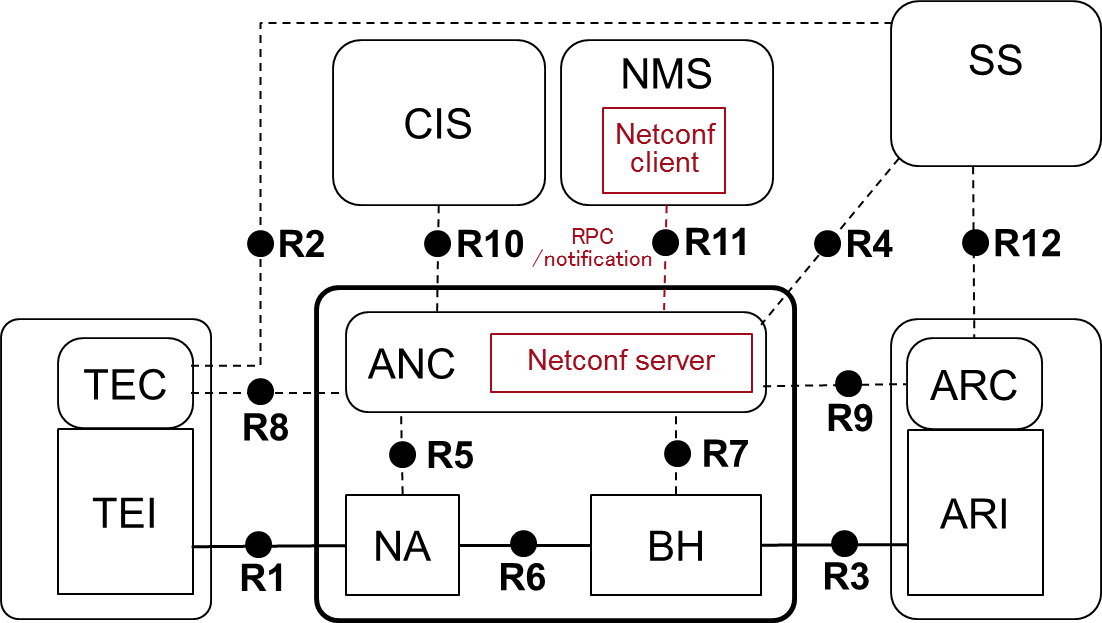 Port_ID
*
TEC
Service
TE
Port
NA
NA
802.11
BH
Control
BH
802.11
TEI
802.16
TE
802.16
ARI
Interface
AR
802.22
802.22
802.3
Port
802.3
Model for OmniRAN Control Functions
OmniRAN Network
Ctrl_ID
*
Control
Intf_ID
*
ANC
AuthenProc
AN
Interface
Authentication
ARC
AR
session
TEC
Port_ID
*
SessionStatistics
TE
Port
IEEE 802.1X model
PAE System
AuthorProc
Authorization
AccountProc
NA
Serviceflow
NA
PAE
Accounting
mediation
QoS
BH
BH
MonitorProc
AccountingRecords
TEI
TE
Monitoring
LogonProcess
supplicant
measurement
ARI
AR
AccountingPolicy
MonitoringRecords
authenticator
SessionStatistics
…
MonitoringPolicy
Element: Accounting
Control
AccountProc
Accounting
AccountingRecords
+accounting-id
+ss-id
+state
+accounting-type
+user-id
+application-ready-data
mediation
1
*
AccountingPolicy
+accounting-condition
+accounting-action
Element: Monitoring
Port
MonitorProc
Monitoring
MonitoringRecords
MonitoringPolicy
+monitoring-id
+state
+monitor-type
+Tx-volume
+Rx-volume
+Throughput
+QoS-monitoring
+start-time
+duration
+interval
+storage-time
+accuracy
+monitor-source
+trigger-condition
measurement
1
*
Snapshot of 802.1X UML Model
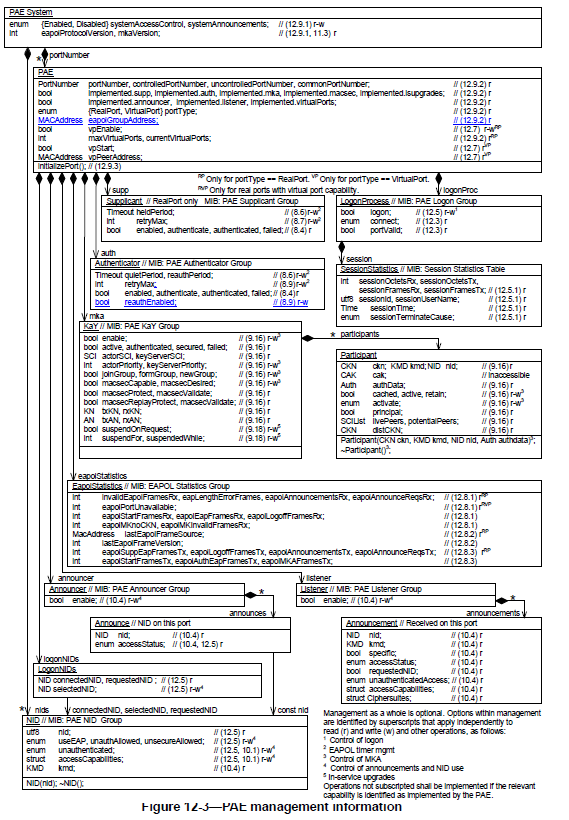 Reference
802.1X-2010
802.1Xck-d1-0
omniran-17-0028-00-CF00-data-model-for-fdm.pptx
omniran-16-0039-00-CF00-key-concepts-of-accounting-and-monitoring.pptx
802-1cf-d0-4
Questions, CommentsThank YOU!